Halloween Checkerboardmade by Brandon Johnson
Matlab file: BrandonJdlacode
Modifications
Created  two particle types and arranged the initial layer with alternating types

Before for created variable called  type and set equal to one

Inside the for loop created new variable  called othertype and set equal to 3 minus type

Then counted the number of similar and different particles in contact with current particle

Put in probabilities of sticking for all possible scenarios

Set the resting position of the particle equal to type, then set type equal to othertype
For my movie I modified the code from the lab on diffusion limited aggregation so that two particles diffuse in a checkerboard pattern
Paraphrased  Code
A(1:2:maxX,1) = 1;
A(2:2:maxX,1) = 2;
            .
type=1
for i = 1:nParticles
            .
othertype=3-type
    
    while 1
            .   
(Count type and othertype particles  on the side of current particle)
            .   
 (Probabilities for all case)
            .
            A(x,y) = type;
            type=othertype; % mark site as taken
            .
        colormap(hot);
            .
       end 
 end
Halloween Checkerboardmade by Brandon Johnson
Initial State
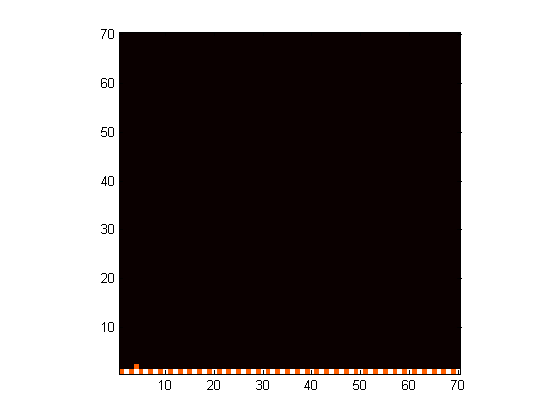 Halloween Checkerboardmade by Brandon Johnson
Final State
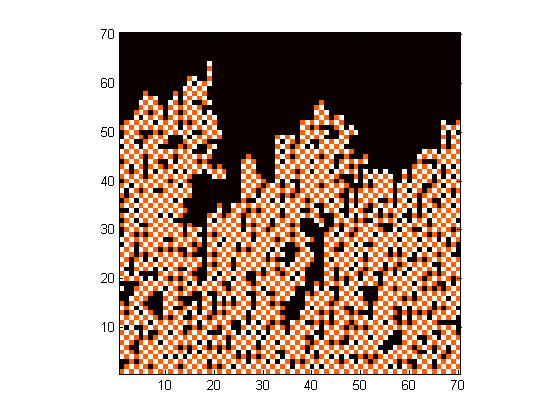 Halloween Checkerboardmade by Brandon Johnson
Movie